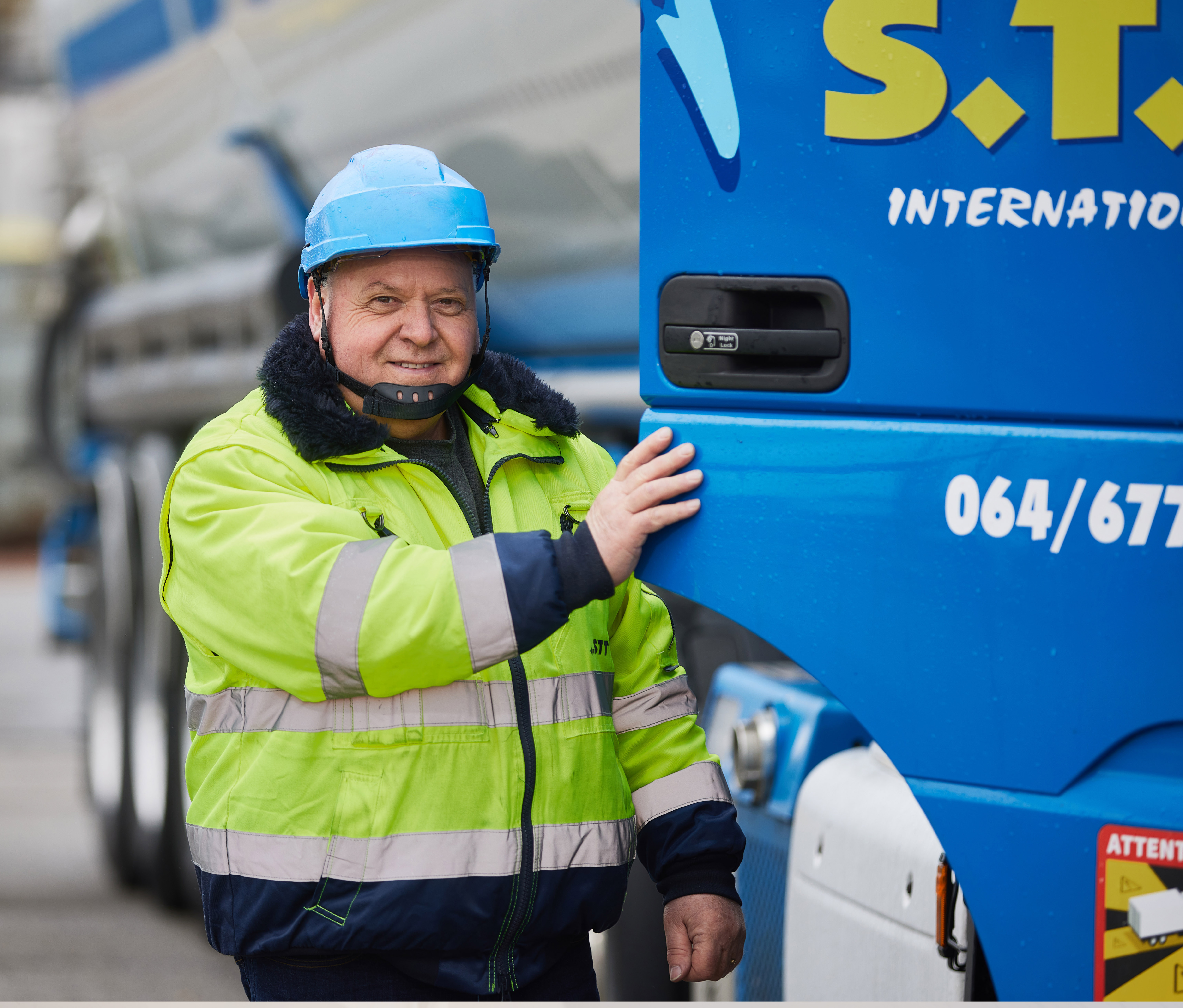 I'm a #SafeDriver
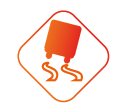 I keep control of my vehicleat all times